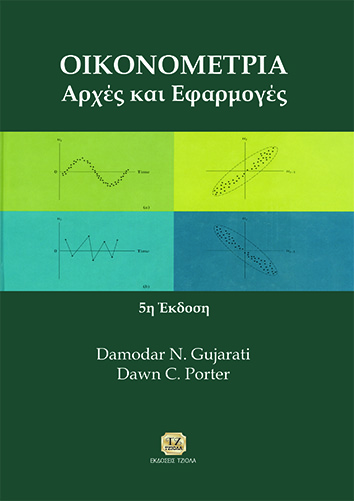 Κεφάλαιο 1
Η Φύση της Ανάλυσης Παλινδρόμησης
1.1 Ιστορική Προέλευση του Όρου Παλινδρόμηση
Ο όρος παλινδρόμηση εισήχθη από τον Francis Galton. 
Διαπίστωσε ότι, αν και υπήρχε μία τάση οι ψηλοί γονείς να έχουν ψηλά παιδιά και οι κοντοί γονείς να έχουν κοντά παιδιά, το μέσο ύψος των παιδιών που γεννιόνταν από γονείς ενός ορισμένου ύψους έτεινε να μετακινείται ή να «παλινδρομεί» προς το μέσο ύψος του συνολικού πληθυσμού. 
Με άλλα λόγια, το ύψος των παιδιών των ασυνήθιστα ψηλών ή ασυνήθιστα κοντών γονέων τείνει να κινείται προς το μέσο ύψος του πληθυσμού. 
Ο νόμος της καθολικής παλινδρόμησης του Galton επιβεβαιώθηκε από τον φίλο του Karl Pearson, ο οποίος συνέλεξε περισσότερες από χίλιες εγγραφές αναφορικά με τα ύψη μελών διαφόρων οικογενειών. 
Βρήκε ότι το μέσο ύψος των γιων μίας ομάδας ψηλών πατέρων ήταν χαμηλότερο από το ύψος των πατέρων και το μέσο ύψος των γιων μίας ομάδας κοντών πατέρων ήταν υψηλότερο από το ύψος των πατέρων τους, με αποτέλεσμα οι ψηλοί και οι κοντοί γιοι να «παλινδρομούν» προς το μέσο ύψος όλων των ανδρών.
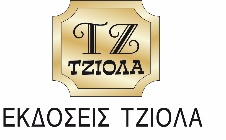 Οικονομετρία: Αρχές και Εφαρμογές
2
1.2 Η Σύγχρονη Ερμηνεία της Παλινδρόμησης
Η ανάλυση παλινδρόμησης ασχολείται με τη μελέτη της εξάρτησης μίας μεταβλητής, της εξαρτημένης μεταβλητής, από μία ή από περισσότερες άλλες μεταβλητές, τις ερμηνευτικές μεταβλητές.
Σκοπός είναι η εκτίμηση ή/και η πρόβλεψη της τιμής του (πληθυσμιακού) μέσου όρου σε όρους των γνωστών ή σταθερών τιμών (σε επαναλαμβανόμενη δειγματοληψία) των τελευταίων.
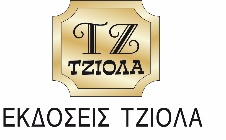 Οικονομετρία: Αρχές και Εφαρμογές
3
1.2 Η Σύγχρονη Ερμηνεία της Παλινδρόμησης
Παραδείγματα
Ο Galton ενδιαφερόταν να μάθει γιατί υπήρχε μία σταθερότητα στην κατανομή των υψών ενός πληθυσμού. 
Το ενδιαφέρον είναι η πρόβλεψη του μέσου ύψους των γιων γνωρίζοντας το ύψος των πατέρων τους.
Το βλέπουμε αυτό με τη χρήση ενός διαγράμματος διασποράς (scatter diagram – scattergram).
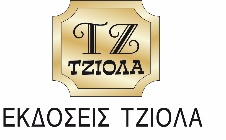 Οικονομετρία: Αρχές και Εφαρμογές
4
1.2 Η Σύγχρονη Ερμηνεία της Παλινδρόμησης
Παραδείγματα
Το διάγραμμα διασποράς δείχνει την κατανομή των υψών των γιων σε έναν υποθετικό πληθυσμό που αντιστοιχούν σε συγκεκριμένες ή σταθερές τιμές ύψους του πατέρα. 
Σε κάθε δεδομένο ύψος του πατέρα αντιστοιχεί μία σειρά ή κατανομή υψών των γιων. 
Παρά τη μεταβλητότητα του ύψους των γιων για μία δεδομένη τιμή του ύψους του πατέρα, ο μέσος όρος του ύψους των γιων αυξάνει γενικά καθώς αυξάνει το ύψος του πατέρα. 
Οι σταυροί που περιέχονται σε κύκλο στο Διάγραμμα δείχνουν το μέσο ύψος των γιων που αντιστοιχεί σε ένα συγκεκριμένο ύψος του πατέρα. 
Η ένωση αυτών μας δίνει τη γραμμή παλινδρόμησης (regression line). 
Η γραμμή παλινδρόμησης δείχνει πώς το μέσο ύψος των γιων αυξάνεται καθώς αυξάνεται το ύψος του πατέρα.
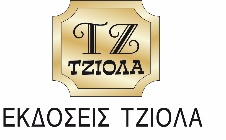 Οικονομετρία: Αρχές και Εφαρμογές
5
ΔΙΑΓΡΑΜΜΑ 1.1 Υποθετική κατανομή υψών γιών που αντιστοιχούν σε συγκεκριμένα ύψη πατέρων
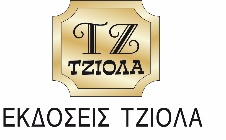 Οικονομετρία: Αρχές και Εφαρμογές
6
1.2 Η Σύγχρονη Ερμηνεία της Παλινδρόμησης
Παραδείγματα
Το διάγραμμα διασποράς 1.2 παρουσιάζει την κατανομή του ύψους των αγοριών, που μετράται σε σταθερές ηλικίες, ενός υποθετικού πληθυσμού. 
Σε κάθε ηλικία, έχουμε μία σειρά, ή κατανομή, υψών. 
Το ύψος, κατά μέσο όρο, αυξάνει με την ηλικία (φυσικά, μέχρι μία ορισμένη ηλικία), κάτι που γίνεται προφανές, αν σχεδιάσουμε μία γραμμή (τη γραμμή παλινδρόμησης). 
Η γραμμή αυτή διατρέχει τα σημεία που περιέχονται στους κύκλους και τα οποία αντιπροσωπεύουν το μέσο ύψος στις συγκεκριμένες ηλικίες.
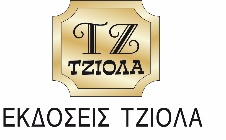 Οικονομετρία: Αρχές και Εφαρμογές
7
ΔΙΑΓΡΑΜΜΑ 1.2 Υποθετική κατανομή υψών γιών που αντιστοιχούν σε συγκεκριμένες ηλικίες
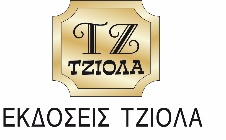 Οικονομετρία: Αρχές και Εφαρμογές
8
1.2 Η Σύγχρονη Ερμηνεία της Παλινδρόμησης
Παραδείγματα
Οικονομικά παραδείγματα. 
Ένας οικονομολόγος μπορεί να ενδιαφέρεται για τη μελέτη της εξάρτησης των προσωπικών καταναλωτικών δαπανών από το μετά φόρων ή διαθέσιμο πραγματικό προσωπικό εισόδημα. 
Εκτίμηση της οριακής ροπής προς κατανάλωση (MPC) για μία, π.χ., μεταβολή του πραγματικού εισοδήματος κατά ένα δολάριο.
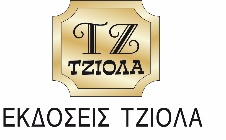 Οικονομετρία: Αρχές και Εφαρμογές
9
1.2 Η Σύγχρονη Ερμηνεία της Παλινδρόμησης
Παραδείγματα
Οικονομικά παραδείγματα. 
Ένας μονοπωλητής που μπορεί να καθορίσει την τιμή ή την εκροή (αλλά όχι και τα δύο) μπορεί να θέλει να μάθει την ανταπόκριση της ζήτησης για ένα προϊόν στις μεταβολές των τιμών. 
Ένα τέτοιο πείραμα εκτιμά την ελαστικότητα ζήτησης ως προς την τιμή (price elasticity).
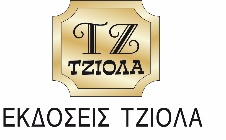 Οικονομετρία: Αρχές και Εφαρμογές
10
1.2 Η Σύγχρονη Ερμηνεία της Παλινδρόμησης
Παραδείγματα
Οικονομικά παραδείγματα. 
Ρυθμός μεταβολής των μισθών σε σχέση με το ποσοστό ανεργίας. 
Τα ιστορικά στοιχεία παρουσιάζονται στο διάγραμμα διασποράς (Διάγραμμα 1.3). 
Η καμπύλη στο Διάγραμμα 1.3 είναι ένα παράδειγμα της καμπύλης Phillips η οποία συσχετίζει τις μεταβολές των μισθών με το ποσοστό ανεργίας.
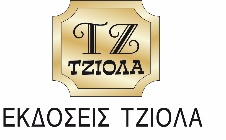 Οικονομετρία: Αρχές και Εφαρμογές
11
ΔΙΑΓΡΑΜΜΑ 1.3 Υποθετική καμπύλη Phillips
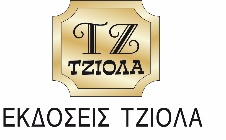 Οικονομετρία: Αρχές και Εφαρμογές
12
1.2 Η Σύγχρονη Ερμηνεία της Παλινδρόμησης
Παραδείγματα
Οικονομικά παραδείγματα. 
Γνωρίζουμε από τη νομισματική θεωρία ότι, με όλους τους άλλους παράγοντες σταθερούς, όσο υψηλότερο είναι το ποσοστό πληθωρισμού π, τόσο χαμηλότερο είναι το ποσοστό k του εισοδήματος που οι άνθρωποι θα θέλουν να διατηρήσουν με τη μορφή χρήματος (Διάγραμμα 1.4). 
Η κλίση αυτής της γραμμής αντιπροσωπεύει τη μεταβολή στο k δοθείσης μίας μεταβολής του ποσοστού πληθωρισμού.
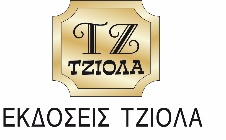 Οικονομετρία: Αρχές και Εφαρμογές
13
ΔΙΑΓΡΑΜΜΑ 1.4 Διακράτηση χρήματος σε σχέση με το ποσοστό πληθωρισμού π
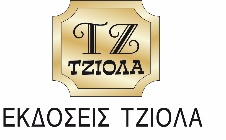 Οικονομετρία: Αρχές και Εφαρμογές
14
1.2 Η Σύγχρονη Ερμηνεία της Παλινδρόμησης
Παραδείγματα
Οικονομικά παραδείγματα. 
Ο διευθυντής μάρκετινγκ μίας εταιρείας μπορεί να θέλει να γνωρίζει πως σχετίζεται η ζήτηση για το προϊόν της εταιρείας με, π.χ., τις διαφημιστικές δαπάνες. 
Ελαστικότητα της ζήτησης (elasticity of demand) σε σχέση με τις διαφημιστικές δαπάνες, δηλαδή, την ποσοστιαία μεταβολή της ζήτησης σε μία μεταβολή του διαφημιστικού προϋπολογισμού κατά 1 τοις εκατό.
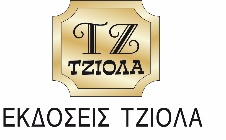 Οικονομετρία: Αρχές και Εφαρμογές
15
1.2 Η Σύγχρονη Ερμηνεία της Παλινδρόμησης
Παραδείγματα
Ένας γεωπόνος μπορεί να ενδιαφέρεται για τη μελέτη της εξάρτησης της απόδοσης μίας καλλιέργειας, π.χ., του σίτου, από τη θερμοκρασία, τις βροχοπτώσεις, την ηλιοφάνεια και τα λιπάσματα. 
Μία τέτοια ανάλυση εξάρτησης μπορεί να καταστήσει δυνατή την πρόβλεψη της μέσης απόδοσης των καλλιεργειών, δοθέντων των πληροφοριών που αφορούν τις ερμηνευτικές μεταβλητές
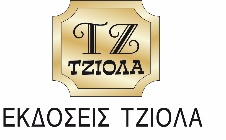 Οικονομετρία: Αρχές και Εφαρμογές
16
1.3 Στατιστικές Σχέσεις έναντι Προσδιοριστικών Σχέσεων
Στην ανάλυση παλινδρόμησης μας απασχολεί αυτό που είναι γνωστό ως η στατιστική, και όχι η συναρτησιακή ή προσδιοριστική εξάρτηση μεταξύ των μεταβλητών, όπως αυτές της κλασικής φυσικής. 
Στις στατιστικές σχέσεις μεταξύ των μεταβλητών ουσιαστικά ασχολούμαστε με τυχαίες ή στοχαστικές μεταβλητές, δηλαδή, μεταβλητές που έχουν κατανομές πιθανότητας.
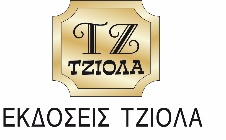 Οικονομετρία: Αρχές και Εφαρμογές
17
1.3 Στατιστικές Σχέσεις έναντι Προσδιοριστικών Σχέσεων
Η λέξη στοχαστική προέρχεται από την ελληνική λέξη στόχος. 
Το αποτέλεσμα της ρίψης βελών σε ένα στόχο είναι μία στοχαστική διαδικασία, δηλαδή, μία διαδικασία γεμάτη με αστοχίες.
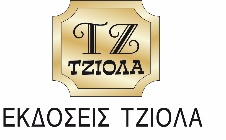 Οικονομετρία: Αρχές και Εφαρμογές
18
1.3 Στατιστικές Σχέσεις έναντι Προσδιοριστικών Σχέσεων
Η εξάρτηση της απόδοσης των καλλιεργειών από τη θερμοκρασία, τις βροχοπτώσεις, την ηλιοφάνεια και το λίπασμα
Για παράδειγμα, είναι στατιστικής φύσης υπό την έννοια ότι οι ερμηνευτικές μεταβλητές, αν και είναι σίγουρα σημαντικές, δε θα επιτρέψουν στο γεωπόνο να προβλέψει την απόδοση των καλλιεργειών.
Λόγω σφαλμάτων που εμπλέκονται στη μέτρηση αυτών των μεταβλητών
Λόγω μίας σειράς άλλων παραγόντων (μεταβλητών) που επηρεάζουν συλλογικά την απόδοση, αλλά είναι δύσκολο να προσδιοριστούν ξεχωριστά. 
Υπάρχει «εγγενής» ή τυχαία μεταβλητότητα στην εξαρτημένη μεταβλητή της απόδοσης των καλλιεργειών.
Οικονομετρία: Αρχές και Εφαρμογές
19
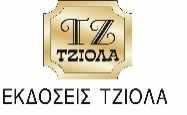 1.4 Παλινδρόμηση έναντι Αιτιότητας
Στο παράδειγμα της απόδοσης των καλλιεργειών, δεν υπάρχει κανένας στατιστικός λόγος να υποθέσουμε ότι οι βροχοπτώσεις δεν εξαρτώνται από την απόδοση των καλλιεργειών. 
Αντιμετωπίζουμε την απόδοση των καλλιεργειών ως ένα παράγοντα που εξαρτάται από τη βροχόπτωση (μεταξύ άλλων) 
Αυτό οφείλεται σε μη-στατιστικές εκτιμήσεις: δε μπορούμε να ελέγξουμε τις βροχοπτώσεις μεταβάλλοντας την απόδοση των καλλιεργειών. 
Μία στατιστική σχέση καθεαυτή δε συνεπάγεται λογικά αιτιότητα. 
Για να καταλογίσει κάποιος αιτιότητα, πρέπει να επικαλεστεί a priori θεωρητικές απόψεις.
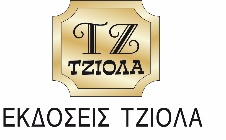 Οικονομετρία: Αρχές και Εφαρμογές
20
1.5 Παλινδρόμηση έναντι Συσχέτισης
Η ανάλυση συσχέτισης (correlation analysis) είναι στενά συνδεδεμένη, αλλά εννοιολογικά πολύ διαφορετική, από την ανάλυση παλινδρόμησης, όπου ο πρωταρχικός στόχος είναι η μέτρηση της δύναμης ή του βαθμού γραμμικής συσχέτισης μεταξύ δύο μεταβλητών. 
Ο συντελεστής συσχέτισης (correlation coefficient), μετρά τη δύναμη αυτής της (γραμμικής) σχέσης. 
Παράδειγμα: συσχέτιση (το συντελεστή συσχέτισης) μεταξύ του καπνίσματος και του καρκίνου του πνεύμονα, μεταξύ των βαθμών των μαθητών στη στατιστική και στα μαθηματικά, μεταξύ των βαθμών στο λύκειο και των βαθμών στο πανεπιστήμιο και ούτω καθεξής. 
Στην ανάλυση παλινδρόμησης προσπαθούμε να εκτιμήσουμε ή να προβλέψουμε τη μέση τιμή μίας μεταβλητής βάσει των σταθερών τιμών άλλων μεταβλητών.
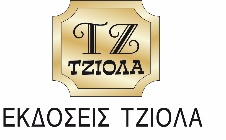 Οικονομετρία: Αρχές και Εφαρμογές
21
1.5 Παλινδρόμηση έναντι Συσχέτισης
Θεμελιώδεις διαφορές παλινδρόμησης και συσχέτισης
Ανάλυση παλινδρόμησης: 
Ασυμμετρία στον τρόπο με τον οποίο αντιμετωπίζονται η εξαρτημένη και οι ερμηνευτικές μεταβλητές. 
Η εξαρτημένη μεταβλητή θεωρείται ότι είναι στατιστική, τυχαία ή στοχαστική, δηλαδή ότι έχει μία κατανομή πιθανότητας. 
Οι ερμηνευτικές μεταβλητές θεωρούνται ότι έχουν σταθερές τιμές (σε επαναλαμβανόμενη δειγματοληψία), 
Σημείωση: Οι ερμηνευτικές μεταβλητές μπορεί να είναι εγγενώς στοχαστικές, όμως για το σκοπό της ανάλυσης παλινδρόμησης υποθέτουμε ότι οι τιμές τους είναι σταθερές σε επαναλαμβανόμενη δειγματοληψία (δηλαδή, η μεταβλητή X παίρνει τις ίδιες τιμές σε διάφορα δείγματα), καθιστώντας τις με τον τρόπο αυτό πρακτικά μη-τυχαίες ή μη-στοχαστικές.
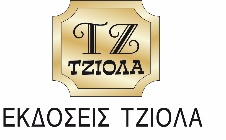 Οικονομετρία: Αρχές και Εφαρμογές
22
1.5 Παλινδρόμηση έναντι Συσχέτισης
Θεμελιώδεις διαφορές παλινδρόμησης και συσχέτισης
Ανάλυση συσχέτισης: 
Αντιμετωπίζουμε οποιεσδήποτε (δύο) μεταβλητές συμμετρικά
Δεν υπάρχει καμία διάκριση μεταξύ των εξαρτημένων και των ερμηνευτικών μεταβλητών. 
Και οι δύο μεταβλητές υποτίθεται ότι είναι τυχαίες.
Σημείωση: το μεγαλύτερο μέρος της θεωρίας συσχέτισης βασίζεται στην υπόθεση της τυχαιότητας των μεταβλητών, ενώ το μεγαλύτερο μέρος της θεωρίας παλινδρόμησης βασίζεται στην υπόθεση ότι η εξαρτημένη μεταβλητή είναι στοχαστική ενώ οι ερμηνευτικές μεταβλητές είναι σταθερές ή μη-στοχαστικές.
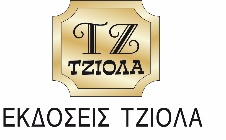 Οικονομετρία: Αρχές και Εφαρμογές
23
1.6 Ορολογία και Συμβολισμοί
Στη βιβλιογραφία οι όροι εξαρτημένη μεταβλητή και ερμηνευτική μεταβλητή περιγράφονται ποικιλοτρόπως.
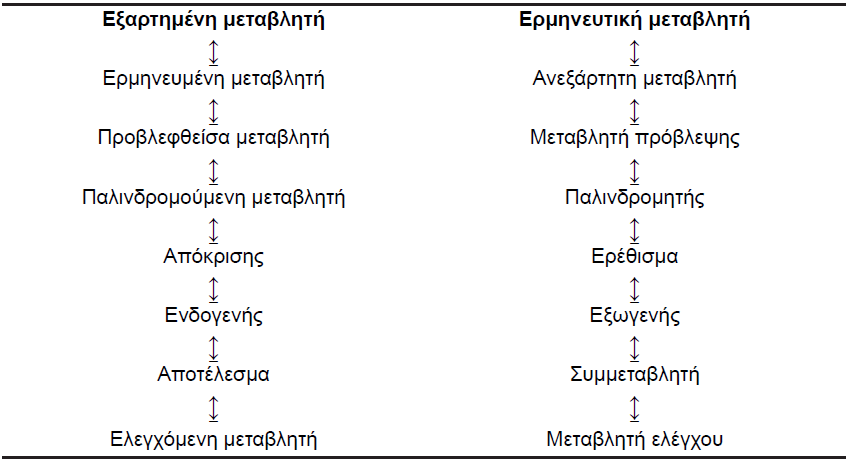 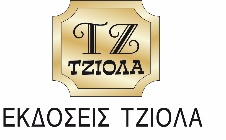 Οικονομετρία: Αρχές και Εφαρμογές
24
1.6 Ορολογία και Συμβολισμοί
Αν μελετούμε την εξάρτηση μίας μεταβλητής από μία μόνο ερμηνευτική μεταβλητή, όπως αυτή της καταναλωτικής δαπάνης από το πραγματικό εισόδημα, μία τέτοια μελέτη είναι γνωστή ως απλή, ή διμεταβλητή ανάλυση παλινδρόμησης (two-variable regression analysis). 
Αν μελετούμε την εξάρτηση μίας μεταβλητής από περισσότερες από μία ερμηνευτικές μεταβλητές, όπως στο παράδειγμα της απόδοσης των καλλιεργειών και της βροχόπτωσης, της θερμοκρασίας, της ηλιοφάνειας και των λιπασμάτων, τότε είναι γνωστή ως ανάλυση πολλαπλής παλινδρόμησης (multiple regression analysis).
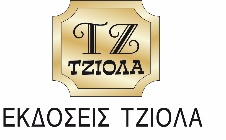 Οικονομετρία: Αρχές και Εφαρμογές
25
1.6 Ορολογία και Συμβολισμοί
Ο όρος τυχαίο (random) είναι συνώνυμος του όρου στοχαστικό (stochastic). 
Μία τυχαία ή στοχαστική μεταβλητή είναι μία μεταβλητή που μπορεί να πάρει οποιοδήποτε σύνολο τιμών, θετικών ή αρνητικών, με μία δεδομένη πιθανότητα
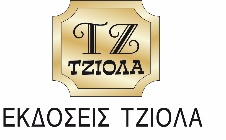 Οικονομετρία: Αρχές και Εφαρμογές
26
1.6 Ορολογία και Συμβολισμοί
Το γράμμα Υ συνήθως δηλώνει την εξαρτημένη μεταβλητή 
Το γράμμα Χ (X1, X2,..., Xk) συνήθως δηλώνει τις ερμηνευτικές μεταβλητές, Xk είναι η kη  ερμηνευτική μεταβλητή. 
Ο δείκτης i ή t συνήθως δηλώνει την iη ή tη παρατήρηση ή τιμή. 
Xki (ή Xkt) συνήθως δηλώνει την iη (ή tη) παρατήρηση της μεταβλητής Xk. 
N (ή Τ) συνήθως δηλώνει το συνολικό αριθμό των παρατηρήσεων ή των τιμών στον πληθυσμό
n (ή t) συνήθως δηλώνει το συνολικό αριθμό των παρατηρήσεων στο δείγμα. 
Ο δείκτης i χρησιμοποιείται για διαστρωματικά στοιχεία (cross-sectional data) (δηλαδή, στοιχεία που έχουν συλλεχθεί σε μία χρονική στιγμή) 
Ο δείκτης t χρησιμοποιείται για χρονοσειρές στοιχείων (time series data) (δηλαδή, στοιχεία που έχουν συλλεχθεί κατά τη διάρκεια μίας χρονικής περιόδου).
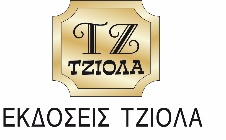 Οικονομετρία: Αρχές και Εφαρμογές
27
1.7 Η Φύση και οι Πηγές των Στοιχείων για την Οικονομική Ανάλυση
Τύποι Στοιχείων
Τρεις τύποι στοιχείων:
Χρονοσειρές στοιχείων
Διαστρωματικά στοιχεία 
Ομαδοποιημένα στοιχεία (δηλαδή, ο συνδυασμός των χρονοσειρών και των διαστρωματικών στοιχείων)
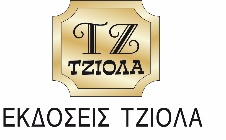 Οικονομετρία: Αρχές και Εφαρμογές
28
1.7 Η Φύση και οι Πηγές των Στοιχείων για την Οικονομική Ανάλυση
Τύποι Στοιχείων
Χρονοσειρές στοιχείων
Συλλέγονται: 
καθημερινά (π.χ., οι τιμές των μετοχών, δελτία καιρού)
εβδομαδιαία (π.χ., στοιχεία προσφοράς χρήματος)
μηνιαία [π.χ., το ποσοστό ανεργίας, ο Δείκτης Τιμών Καταναλωτή (ΔΤΚ)]
τριμηνιαία (για παράδειγμα, το ΑΕΠ)
ετήσια (π.χ., κρατικοί προϋπολογισμοί)
ανά πενταετία, κάθε 5 χρόνια (για παράδειγμα, η απογραφή των κατασκευών)
ανά δεκαετία (π.χ., η απογραφή του πληθυσμού).
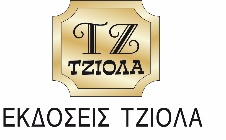 Οικονομετρία: Αρχές και Εφαρμογές
29
1.7 Η Φύση και οι Πηγές των Στοιχείων για την Οικονομική Ανάλυση
Τύποι Στοιχείων
Χρονοσειρές στοιχείων
Παρουσιάζουν ιδιαίτερα προβλήματα για τους οικονομέτρες: 
Οι περισσότερες εμπειρικές εργασίες που βασίζονται σε χρονοσειρές στοιχείων προϋποθέτουν ότι οι υποκείμενες χρονοσειρές είναι στάσιμες (stationary).
Μία χρονοσειρά είναι στάσιμη, αν η μέση τιμή της και η διακύμανσή της δε διαφέρουν συστηματικά διαχρονικά
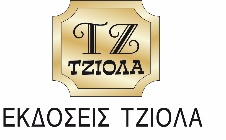 Οικονομετρία: Αρχές και Εφαρμογές
30
ΔΙΑΓΡΑΜΜΑ 1.5 Προσφορά χρήματος M1: Ηνωμένες Πολιτείες, 1951:01-1999:09.
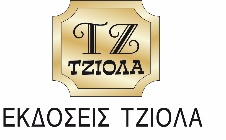 Οικονομετρία: Αρχές και Εφαρμογές
31
1.7 Η Φύση και οι Πηγές των Στοιχείων για την Οικονομική Ανάλυση
Τύποι Στοιχείων
Διαστρωματικά στοιχεία 
Τα διαστρωματικά στοιχεία είναι στοιχεία για μία ή περισσότερες μεταβλητές που αναφέρονται στην ίδια χρονική στιγμή, όπως είναι η απογραφή του πληθυσμού κάθε 10 χρόνια, οι έρευνες των καταναλωτικών δαπανών, και, φυσικά, οι δημοσκοπήσεις.
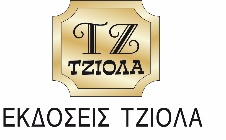 Οικονομετρία: Αρχές και Εφαρμογές
32
1.7 Η Φύση και οι Πηγές των Στοιχείων για την Οικονομική Ανάλυση
Τύποι Στοιχείων
Διαστρωματικά στοιχεία 
Τα διαστρωματικά στοιχεία παρουσιάζουν επίσης προβλήματα
Σημαντικότερο πρόβλημα είναι αυτό της ετερογένειας (heterogeneity).
Όταν συμπεριλαμβάνουμε ανομοιογενείς μονάδες σε μία στατιστική ανάλυση, πρέπει να λαμβάνουμε υπόψη μας το αποτέλεσμα του μεγέθους ή της κλίμακας, ώστε να μη συγχέουμε μήλα με πορτοκάλια.
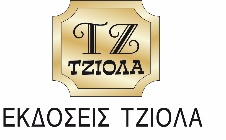 Οικονομετρία: Αρχές και Εφαρμογές
33
ΠΙΝΑΚΑΣ 1.1 Παραγωγή αυγών Η.Π.Α.
Υ1 και Υ2 =αυγά που παράχθηκαν το 1990 και 1991, Χ1 και Χ2= τιμή ανά 12αδα το 1990 και 1991
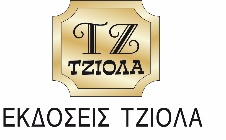 Οικονομετρία: Αρχές και Εφαρμογές
34
ΔΙΑΓΡΑΜΜΑ 1.6 Σχέση μεταξύ των παραχθέντων αυγών και των τιμών, 1990
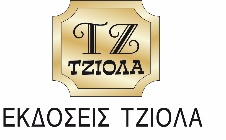 Οικονομετρία: Αρχές και Εφαρμογές
35
1.7 Η Φύση και οι Πηγές των Στοιχείων για την Οικονομική Ανάλυση
Τύποι Στοιχείων
Ομαδοποιημένα στοιχεία (δηλαδή, ο συνδυασμός των χρονοσειρών και των διαστρωματικών στοιχείων)
Τα στοιχεία αφορούν τόσο χρονοσειρές όσο και διαστρωματικά στοιχεία.
Χρονοσειρές διαστρωματικών στοιχείων – Panel, Longitudinal, Micropanel Data
Ένας ειδικός τύπος ομαδοποιημένων στοιχείων σύμφωνα με τον οποίο η ίδια διαστρωματική μονάδα (ας πούμε, μία οικογένεια ή μία επιχείρηση) είναι αντικείμενο μελέτης για μία χρονική περίοδο.
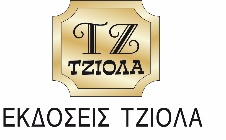 Οικονομετρία: Αρχές και Εφαρμογές
36
1.7 Η Φύση και οι Πηγές των Στοιχείων για την Οικονομική Ανάλυση
Οι Πηγές των Στοιχείων
Τα στοιχεία που συλλέγονται από διάφορους φορείς μπορεί να είναι πειραματικά ή μη πειραματικά. 
Στα πειραματικά στοιχεία, τα οποία συλλέγονται συχνά στις φυσικές επιστήμες, ο ερευνητής μπορεί να επιθυμεί να συλλέξει στοιχεία, διατηρώντας ορισμένους παράγοντες σταθερούς, προκειμένου να αξιολογηθεί ο αντίκτυπος ορισμένων παραγόντων σε ένα συγκεκριμένο φαινόμενο. 
Στις κοινωνικές επιστήμες, τα στοιχεία που συναντά συνήθως κάποιος είναι μη πειραματικής φύσης, δηλαδή, δεν υπόκεινται στον έλεγχο του ερευνητή.
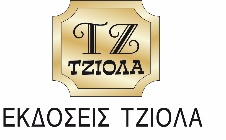 Οικονομετρία: Αρχές και Εφαρμογές
37
1.7 Η Φύση και οι Πηγές των Στοιχείων για την Οικονομική Ανάλυση
Η Ακρίβεια των Στοιχείων
Η ποιότητα των στοιχείων συχνά δεν είναι καλή
Η πλειοψηφία των στοιχείων που αφορούν τις κοινωνικές επιστήμες είναι μη πειραματικής φύσης. 
Προκύπτουν σφάλματα μετρήσεων από προσεγγίσεις και στρογγυλοποιήσεις.
Συχνά έχουμε μεροληψία λόγω επιλογής δείγματος (sample selectivity bias).
Οι μέθοδοι δειγματοληψίας μπορεί να διαφέρουν τόσο πολύ που είναι συχνά δύσκολο να συγκριθούν τα αποτελέσματα που προκύπτουν από τα διάφορα δείγματα.
Τα οικονομικά στοιχεία είναι διαθέσιμα σε πολύ συγκεντρωτικό επίπεδο. Αυτά ίσως δε μπορούν να μας δώσουν επαρκείς πληροφορίες για τα άτομα ή τις μικροοικονομικές μονάδες που μπορεί να είναι το βασικό αντικείμενο της μελέτης.
Ενδεχομένως να είναι απαραίτητο ορισμένα στοιχεία να δημοσιεύονται μόνο σε πολύ συγκεντρωτική μορφή για λόγους εμπιστευτικότητας.
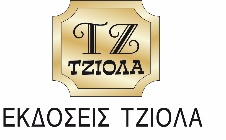 Οικονομετρία: Αρχές και Εφαρμογές
38
1.7 Η Φύση και οι Πηγές των Στοιχείων για την Οικονομική Ανάλυση
Μια Σημείωση Σχετικά με τις Κλίμακες Μέτρησης των Μεταβλητών
Αναλογική Κλίμακα: Υπάρχει φυσική διάταξη των τιμών κατά μήκος της κλίμακας. Μπορεί αν γίνει σύγκριση δύο τιμών με τα να βρεθεί ο λόγος τους ή η διαφορά (απόσταση ) μεταξύ τους. 
Κλίμακα Διάταξης: τα δεδομένα ακολουθούν μια φυσική διάταξη (πχ βαθμοί Α,Β,Γ ή κατηγορίες εισοδήματος χαμηλό, μεσαίο, υψηλό). Δεν είναι εύκολο να ποσοτικοποιηθούν οι αποστάσεις μεταξύ των κατηγοριών.  
Κλίμακα Εύρους: Οι αποστάσεις μεταξύ των σημείων της κλίμακας είναι όλες ίσες. Η τιμή μηδέν δεν σημαίνει ανυπαρξία αυτού του οποίου μετράμε πχ 0 βαθμοί Κελσίου
Ονομαστική Κλίμακα:Ο ερευνητής εκχωρεί αριθμούς σε διαφορετικές κατηγορίες για να αναδείξει πιθανές διαφορές μεταξύ τους (πχ γένος, οικογενειακή κατάσταση).  Οι μεταβλητές δηλώνουν τις κατηγορίες.
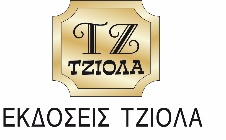 Οικονομετρία: Αρχές και Εφαρμογές
39
Περίληψη και Συμπεράσματα
Η βασική ιδέα πίσω από την ανάλυση παλινδρόμησης είναι η στατιστική εξάρτηση μίας μεταβλητής, της εξαρτημένης μεταβλητής, από μία ή περισσότερες άλλες μεταβλητές, τις ερμηνευτικές μεταβλητές. 
Ο στόχος αυτής της ανάλυσης είναι η εκτίμηση και/ή η πρόβλεψη του μέσου ή της μέσης τιμής της εξαρτημένης μεταβλητής με βάση τις γνωστές ή σταθερές τιμές των ερμηνευτικών μεταβλητών. 
Η επιτυχία της ανάλυσης παλινδρόμησης εξαρτάται από τη διαθεσιμότητα των κατάλληλων στοιχείων. Στο παρόν κεφάλαιο συζητήσαμε τη φύση, τις πηγές και τους περιορισμούς των στοιχείων που είναι γενικά διαθέσιμα για την εκάστοτε έρευνα, ειδικά στις κοινωνικές επιστήμες. 
Σε κάθε έρευνα, ο ερευνητής πρέπει να αναφέρει με σαφήνεια τις πηγές των στοιχείων που χρησιμοποιούνται στην ανάλυση, τους ορισμούς τους, τις μεθόδους συλλογής τους, και τυχόν κενά ή παραλείψεις στα στοιχεία καθώς και τυχόν αναθεωρήσεις στα στοιχεία. Τα μακροοικονομικά στοιχεία που δημοσιεύονται από την κυβέρνηση συχνά αναθεωρούνται.
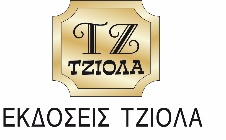 Οικονομετρία: Αρχές και Εφαρμογές
40